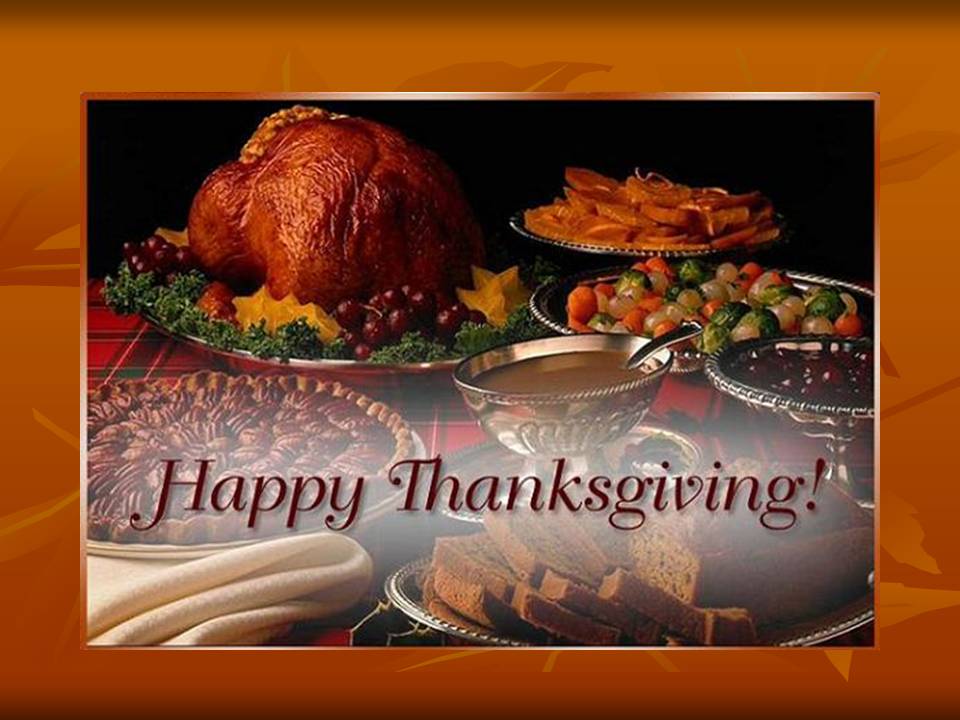 HAPPY THANKSGIVING TO YOU!
Why did the Pilgrims leave England?
A) They were Puritans and were persecuted by the Church of England.
B) They were Separatists and were  persecuted by the Church of England.
C)  It was too cold for them.
D)  They were pagans and were persecuted by the entire country of England.
How many ships did the Pilgrims have originally?
A) One. Mayflower.
B) Two, the Speedwell and the Mayflower.
C) One, of course. May’s Flower.
D) Two: Godspeed and Mayflower.
Where did the Pilgrims originally want to settle?
A) Jamestown
B) Plymouth
C) Cape Cod
D) The Hudson River
In 1676, a day of thanksgiving was proclaimed to take place during what month?
A) December
B) June
C) November
D) October
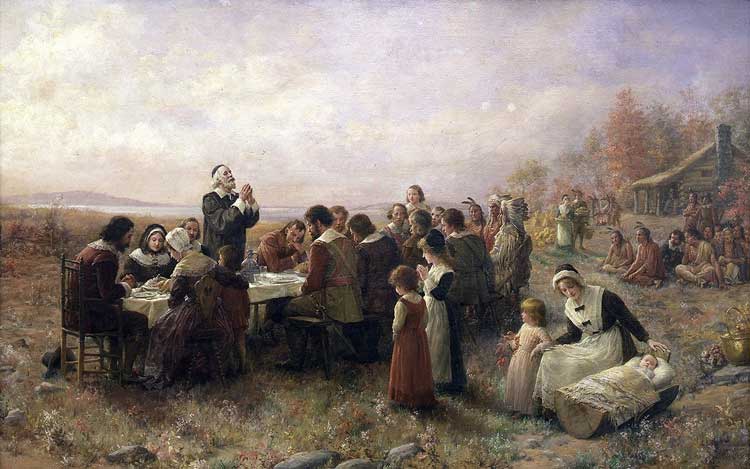 Who was the  Pilgrim leader that invited neighboring Indians to the Thanksgiving Feast?
A) Miles Standish
B)John Bunny
C)William Bradford
D) William Penn
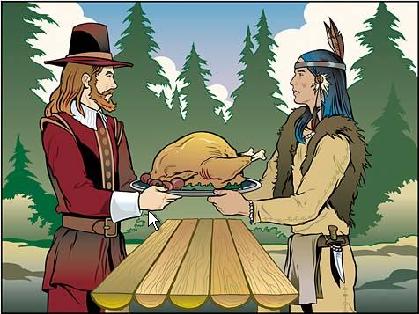 What was the name of the Indian chief who was invited to the first Thanksgiving by the settlers?
A) Squanto
B) Pocahontas
C) Chingachgook
D) Massasoit
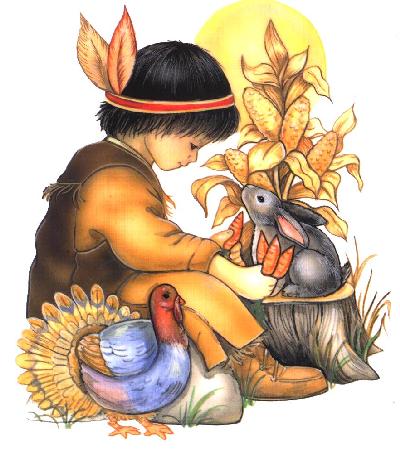 What food was probably NOT on the Pilgrims’ Thanksgiving menu?
A) Corn
B) Potatoes
C) Fish
D) Meat
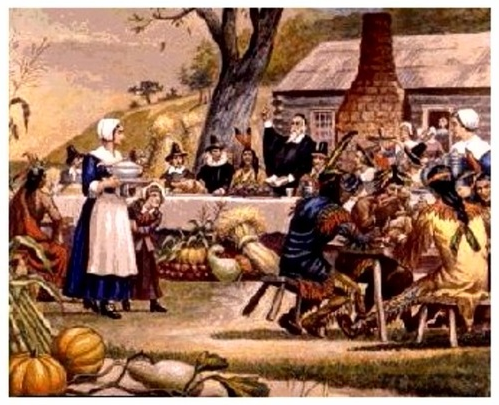 How long did the first Thanksgiving celebration last?
A) 5 days
B) 3 days
C) 7 days
D) 2 days
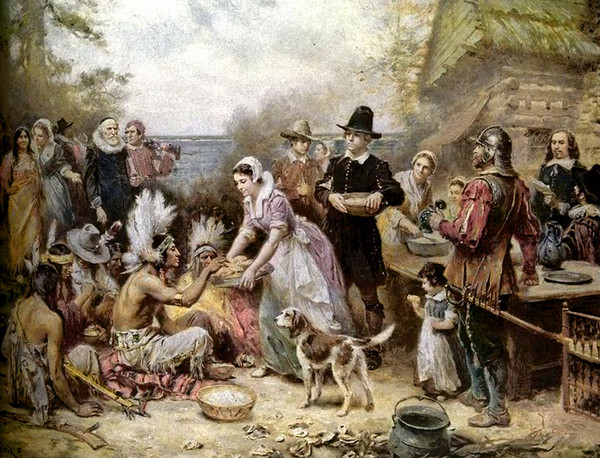 Which country first adopted Thanksgiving as a national Holiday?
A)Mexico
B)England
C)Canada
D)United States
Which president first established the date of Thanksgiving as a national celebration?
A) Lincoln
B) Washington
C) Jefferson
D) Adams
What president didn’t like the idea of having a national Thanksgiving Day?
A) Jefferson
B) Bush
C) Obama
D) Washington
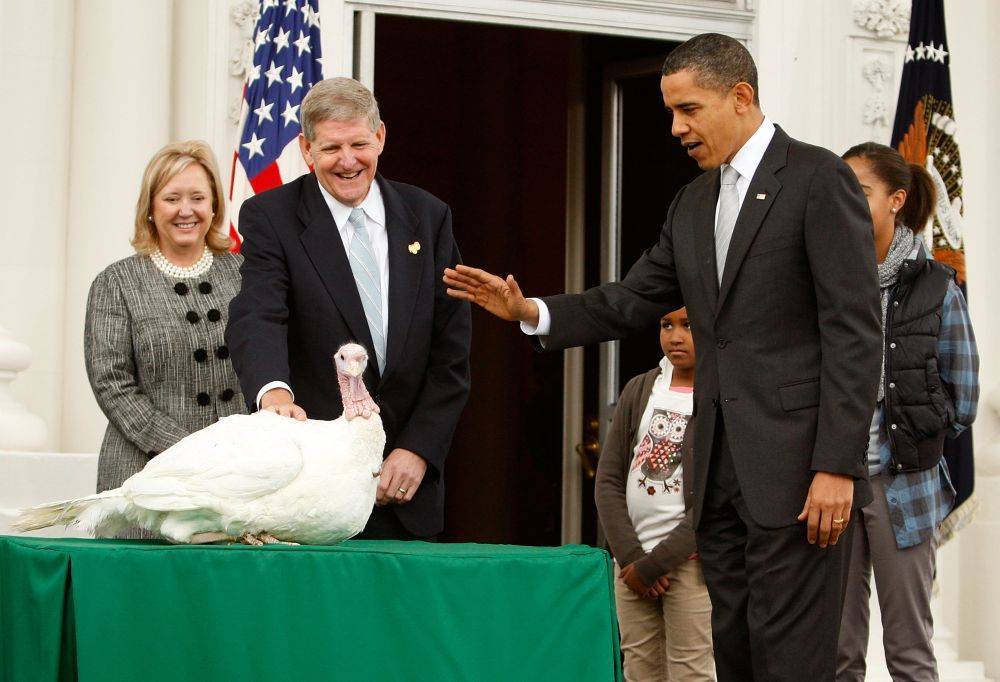 What are male turkeys called?
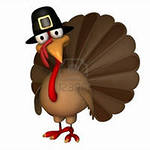 A) Sparkey
B)Toms
C) Leghorns
D) Roosters
What sound does a male turkey make?
A) chirp
B) peep
C) gobble
D) cluck
What are female turkeys called?
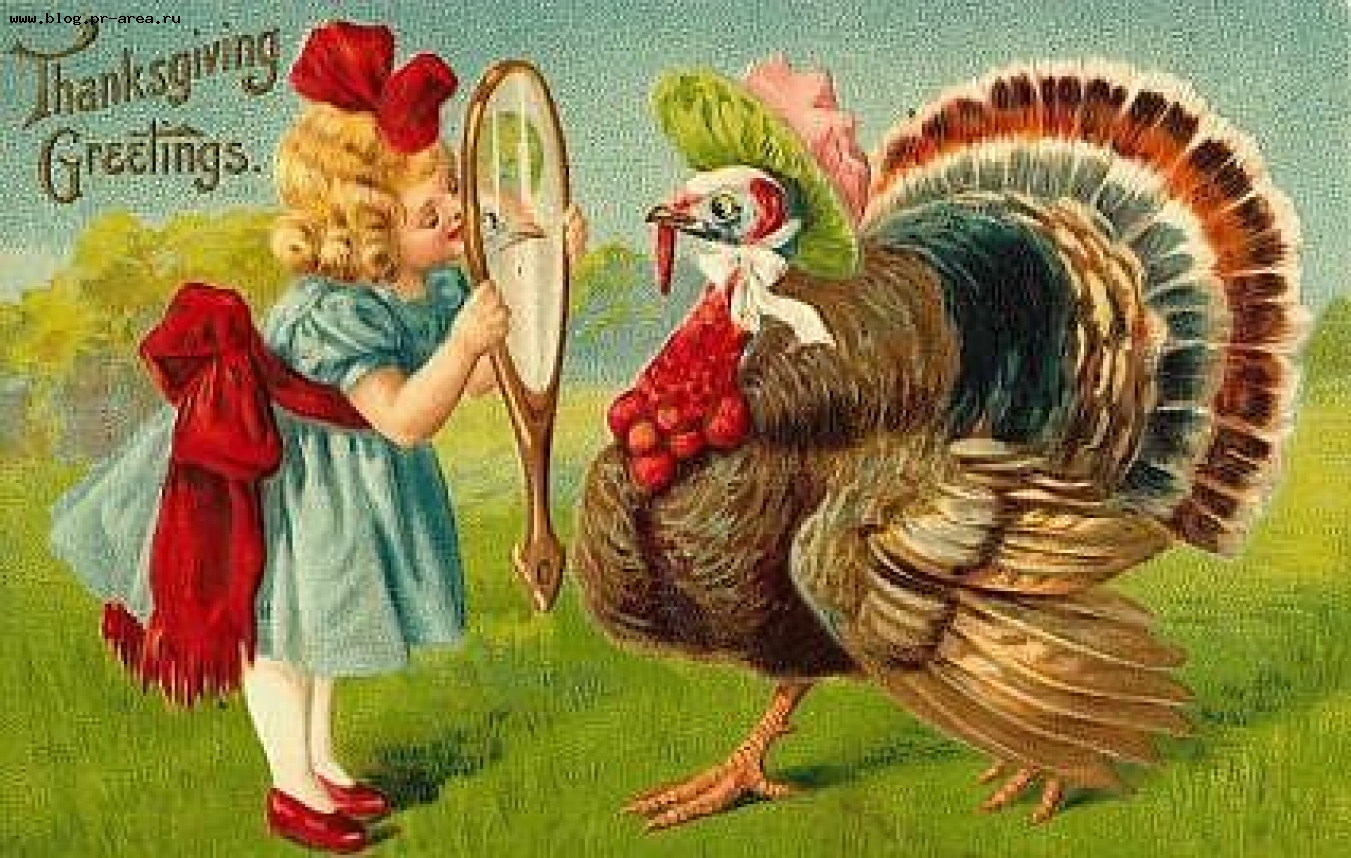 A) Hens
B) Fillies
C) Chicks
D) Flams
What sound does a female turkey make?
A) cluck
B) chirp
C) gobble
D) peep
What are baby turkeys called?
A) Turklets
B) Poults
C) Chicks
D) Kidlings
How fast can wild turkeys run?
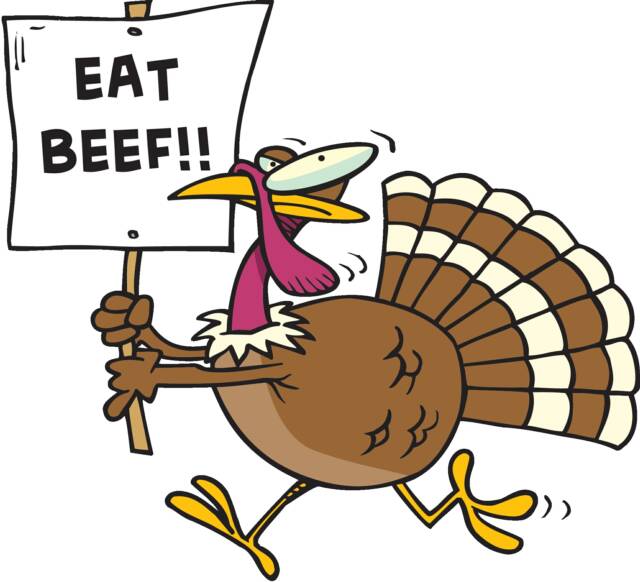 A) 25 mph
B)15 mph
C) 5 mph
D) 45 mph
Can wild turkeys fly? If so, how fast?
A) Yes, up to 40 mph.
B) No.
C) Yes, up to 25 mph.
D) Yes, up to 55 mph.
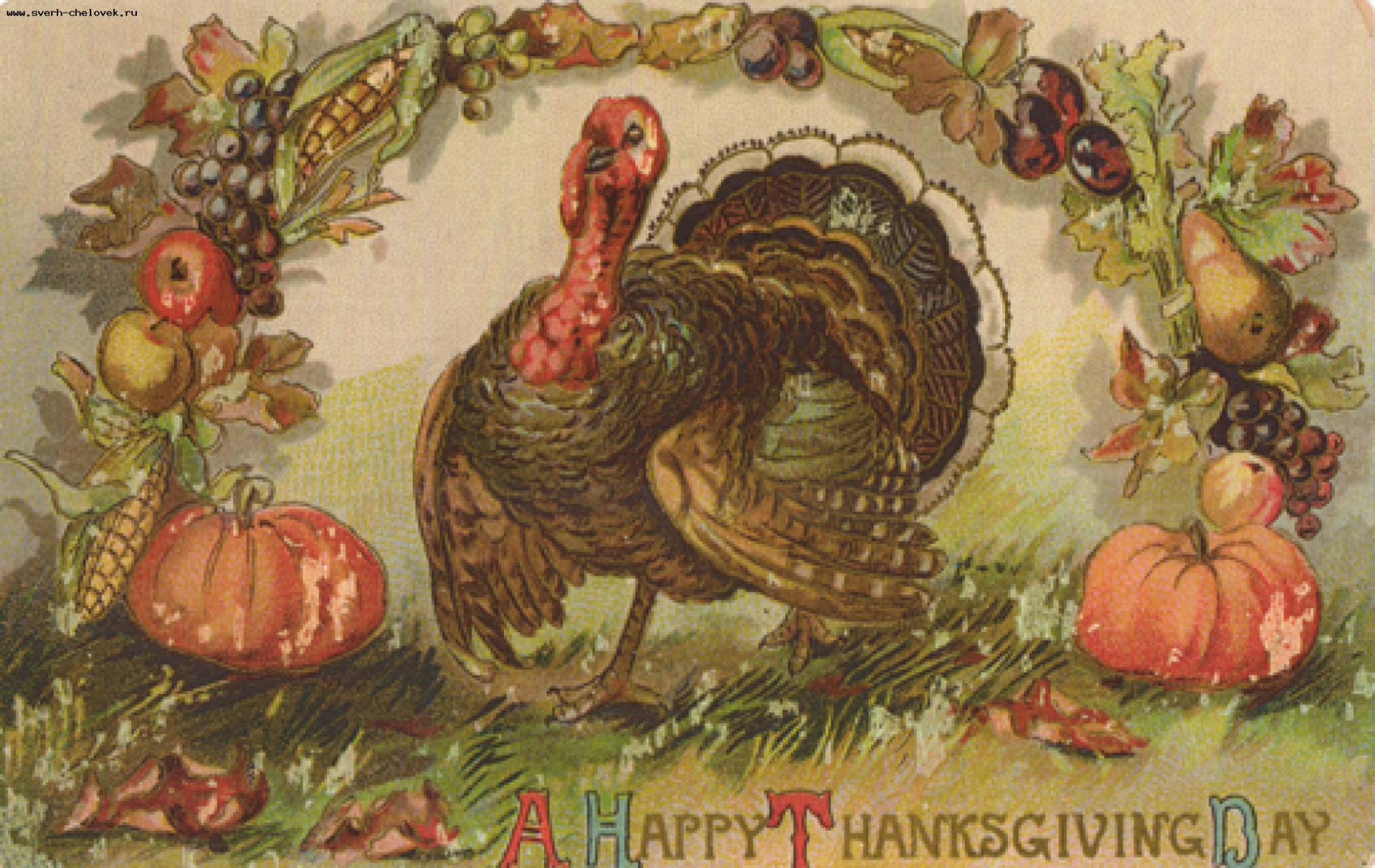 About how many feathers does a mature turkey have?
A) 5,000
B) 2,000
C) 1,500
D) 3,500
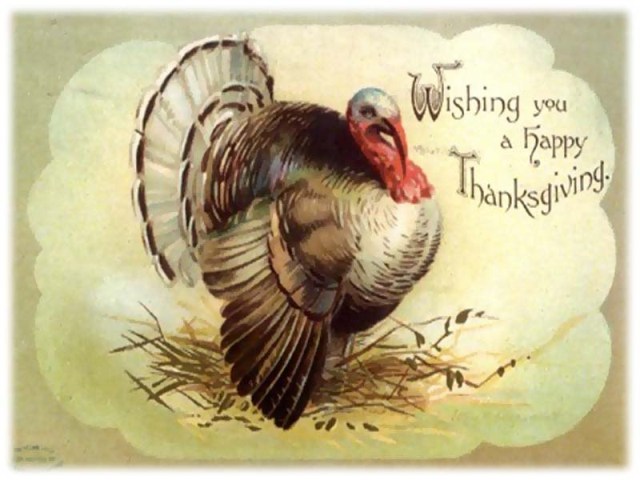